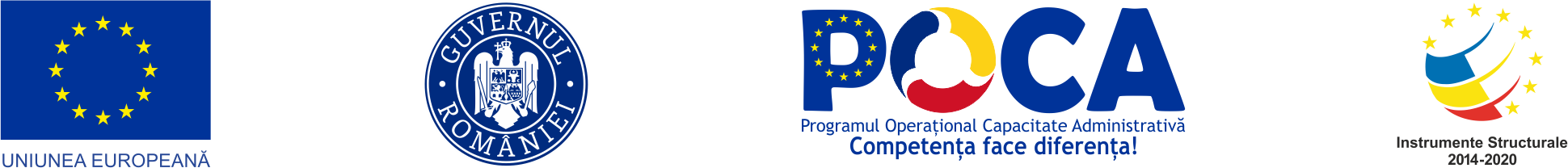 Management performant pentru Municipiul Fălticeni (cod SMIS: 155160)
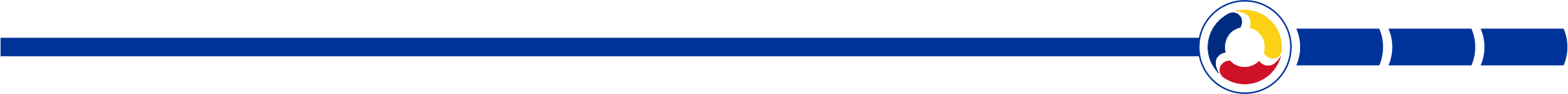 www.poca.ro
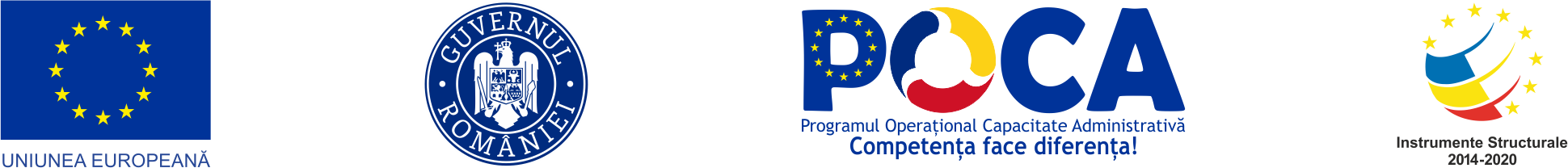 Obiectivul general al proiectului
Continuarea măsurilor de consolidare a capacității instituționale și eficientizarea activității la nivelul Primăriei Municipiului Fălticeni, prin introducerea utilizării de instrumente de management al calității și performanței în administrația publică locală, în concordanță cu Planul de acțiuni pentru implementarea etapizată a managementului calității în autorități și instituții publice 2016-2020, respectiv CAF (Cadrul Comun de Autoevaluare a modului de funcționare a instituțiilor publice) și BSC (Balanced Scorecard – sistem de management strategic), și extinderea măsurilor de simplificare a procedurilor administrative și reducerea birocrației pentru cetățeni, implementând măsuri din perspectiva back-office (adaptarea procedurilor interne de lucru, digitalizarea arhivelor) și front-office pentru serviciile publice furnizate, aferente competențelor exclusive ale primăriei.
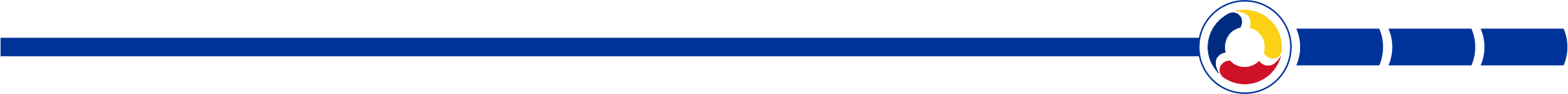 www.poca.ro
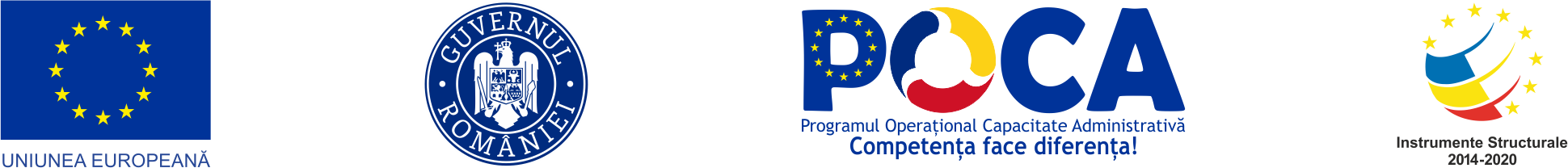 Obiectivele specifice ale proiectului OS1. Introducerea utilizării de instrumente de management al calității și performanței în administrația publică locală, în concordanță cu Planul de acțiuni pentru implementarea etapizată a managementului calității în autorități și instituții publice 2016-2020, respectiv CAF și BSC – aferente Rezultatului de program 2.
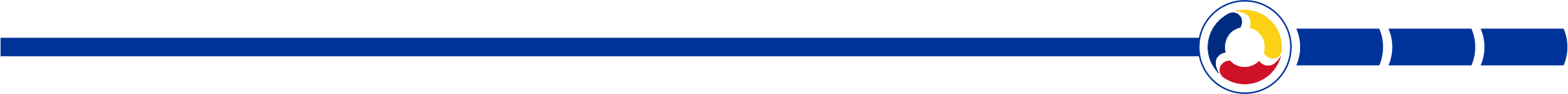 www.poca.ro
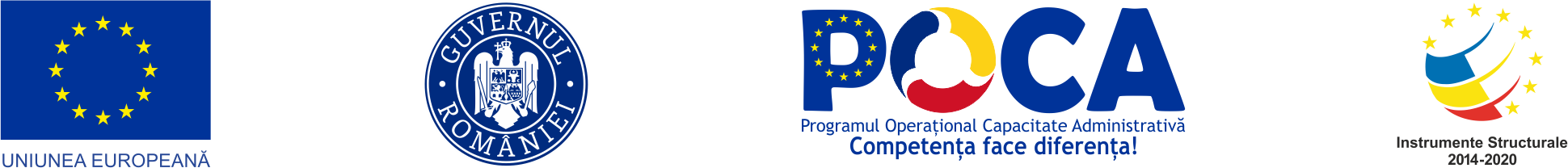 Obiectivele specifice ale proiectului OS2. Extindere măsuri de simplificare pentru cetățeni conform Planului integrat pentru simplificarea procedurilor administrative aplicabile cetățenilor din perspectiva front-office și back-office pentru serviciile publice furnizate, aferente competențelor exclusive ale primăriei.
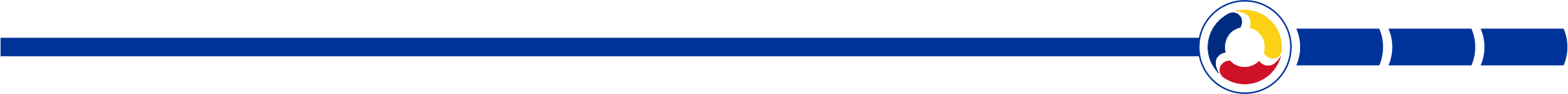 www.poca.ro
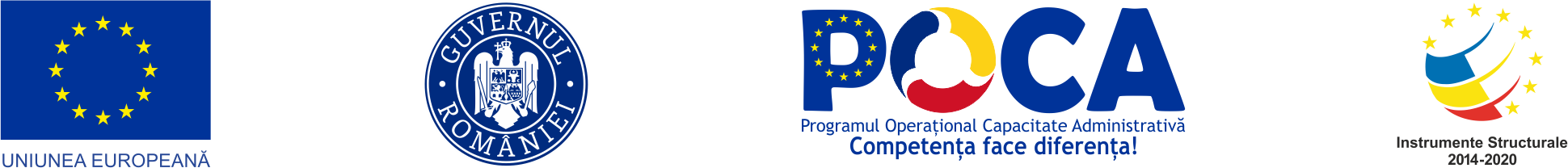 Obiectivele specifice ale proiectului OS3. Dezvoltarea cunoștințelor și abilităților personalului din cadrul Primăriei Municipiului Fălticeni, în vederea sprijinirii măsurilor vizate de proiect. Este avută în vedere formarea/instruirea, evaluarea/testarea și certificarea competențelor/cunoștințelor dobândite pentru 120 de persoane (personal de conducere, de execuție și aleși locali), din cadrul grupului țintă, în ceea ce privește utilizarea soluțiilor informatice implementate în cadrul proiectului – aferente Rezultatului de program 5.
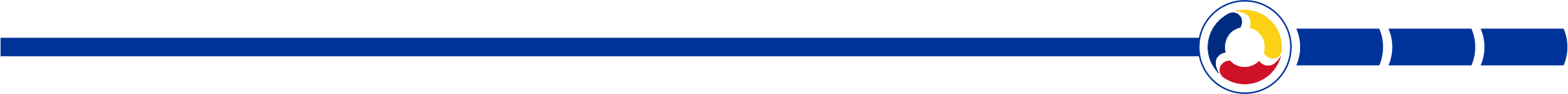 www.poca.ro
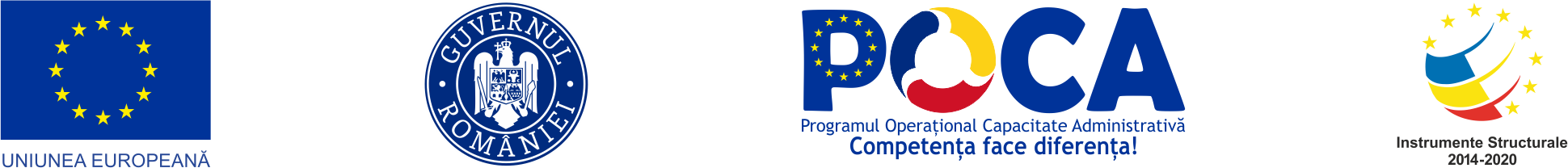 Rezultate așteptateRezultat program 2. Sisteme de management al performanței și calității corelate cu Planul de acțiune în etape implementat în administrația publică locală; - Rezultat proiect 1. Implementarea de instrumente de management al calității și performanței, respectiv CAF și BSC la nivelul Primăriei Municipiului Fălticeni.
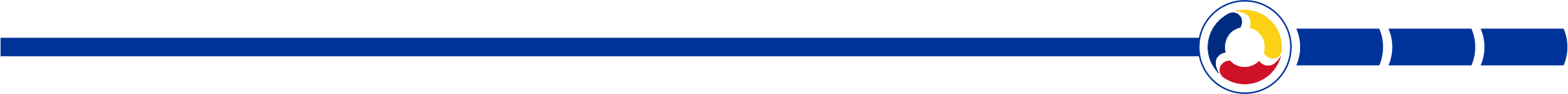 www.poca.ro
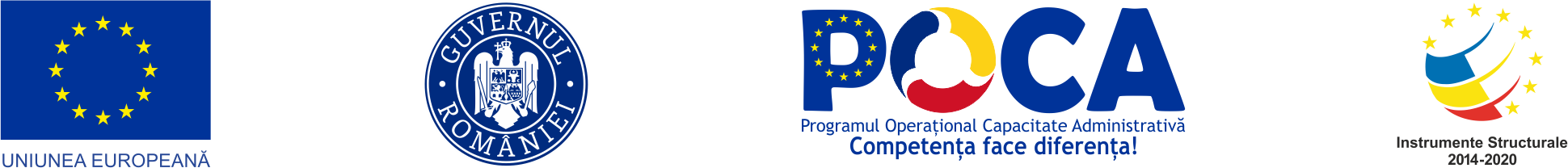 Rezultate așteptateRezultat program 3. Proceduri simplificate pentru reducerea birocrației pentru cetățeni la nivel local, corelate cu Planul integrat de simplificare a procedurilor administrative pentru cetățeni implementate - Rezultat proiect 2. Module informatice noi pentru simplificarea procedurilor administrative vizând competențele exclusive, în cadrul Primăriei Municipiului Fălticeni – acestea se vor integra în fluxurile digitale de lucru de bază din cadrul instituției, în scopul eficientizării procesării documentelor, evitării întreruperilor ce pot apărea în fluxurile informaționale ale instituției, reducând astfel întârzierile în procesul decizional cu impact asupra activităților operative și asigurând accesul online la serviciile publice aferente competențelor exclusive gestionate de Primăria Municipiului Fălticeni.
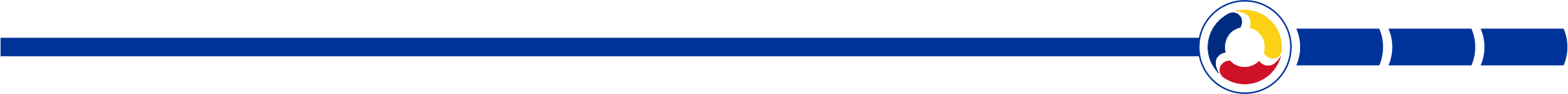 www.poca.ro
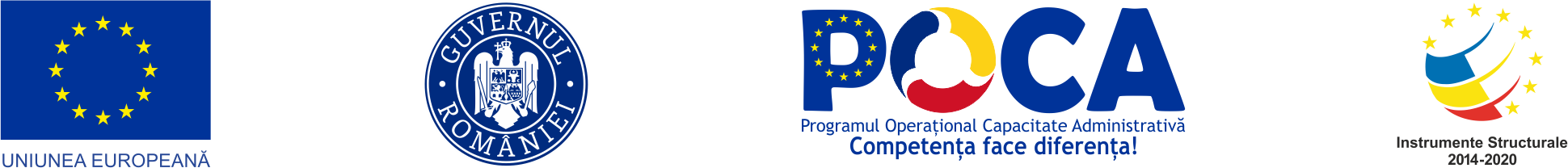 Rezultate așteptateRezultat program 5. Cunoștințe și abilitați ale personalului din autoritățile si instituțiile publice locale îmbunătățite, în vederea sprijinirii măsurilor/acțiunilor vizate de acest obiectiv specific - Rezultat proiect 3. Formarea/instruirea, evaluarea/testarea și certificarea competențelor/cunoștințelor dobândite pentru 120 de persoane (personal de conducere, de execuție și aleși locali), din cadrul grupului țintă, în ceea ce privește utilizarea soluțiilor informatice implementate în cadrul proiectului.
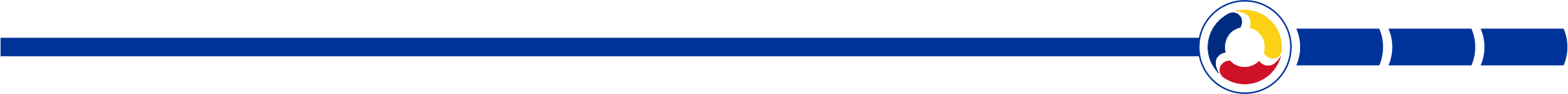 www.poca.ro
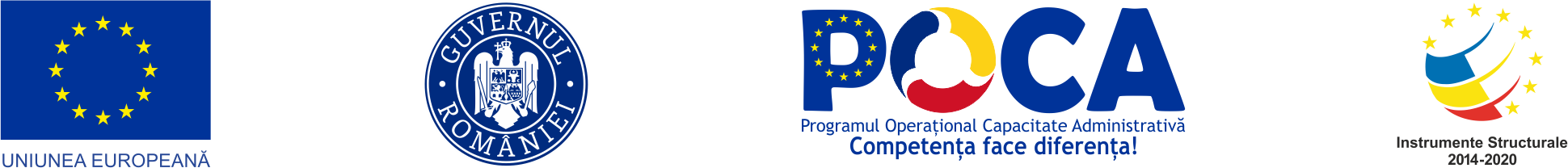 Activitățile proiectuluiA.1. Managementul proiectuluiA.2. Implementare CAF si BSC la nivelul Primăriei Municipiului FălticeniA.3. Simplificarea procedurilor administrative și reducerea birocrației pentru cetățeni în domeniul competențelor exclusiveA.3.1. Servicii de consultanță și expertiză tehnică IT în domeniul e-guvernăriiA.3.2. lmplementarea unor module de front-office și back-office pentru serviciielectronice în domeniul competențelor exclusiveA.3.3. lnstruirea utilizatorilor și administratorilor soluțiilor informatice implementateA.4. Informare și publicitate
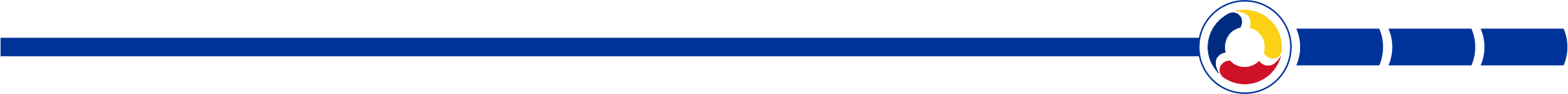 www.poca.ro
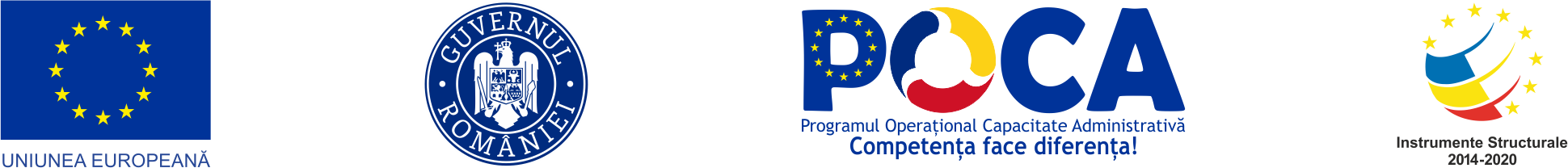 Bugetul proiectului3.369.773,37 lei Proiectul a fost finanțat prin PROGRAMUL OPERAŢIONAL CAPACITATE ADMINISTRATIVĂ POCA 2014 – 2020 în cadrul cererii de proiect CP16/2021 less Fundamentarea deciziilor, planificare strategică și măsuri de simplificare pentru cetățeni la nivelul administrației publice locale din regiunile mai puțin dezvoltate, Cod apel: POCA/972/2/1/Introducerea de sisteme și standarde comune în administrația publică locală ce optimizează procesele orientate către beneficiari în concordanță cu SCAP.
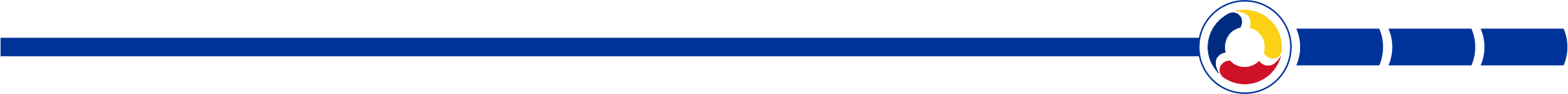 www.poca.ro
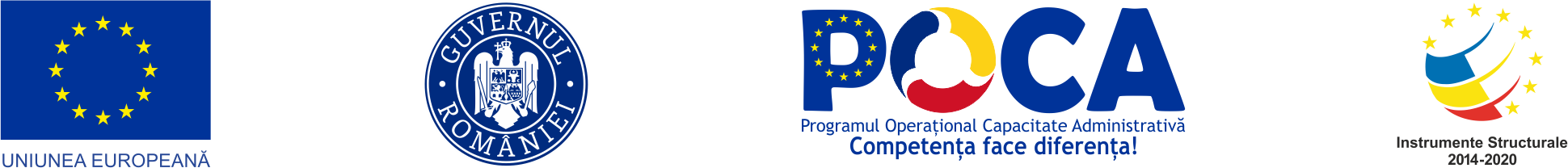 Echipa de management a proiectului1. Manager de proiect – Ioan Alexandru Ghiduc2. Responsabil financiar – Iftimescu Lăcrămioara3. Responsabil achiziții – Moroșanu Vasile-Iulian4. Coordonator implementare fluxuri digitale – Răileanu Nicu5. Coordonator implementare servicii electronice – Buculei Silviu-Stelian6. Coordonator tehnic și GIS –  Gagiu Flavius-Andrei7. Coordonator tehnic implementare platformă – Grigoraș Adrian-ConstantinVă mulțumește pentru atenție!23 noiembrie 2023
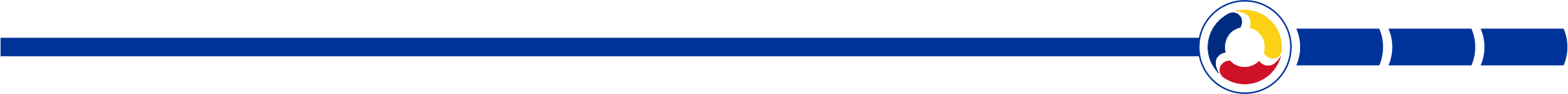 www.poca.ro